INTERCEPTEUR PEDIATRIQUE
30/06/2016
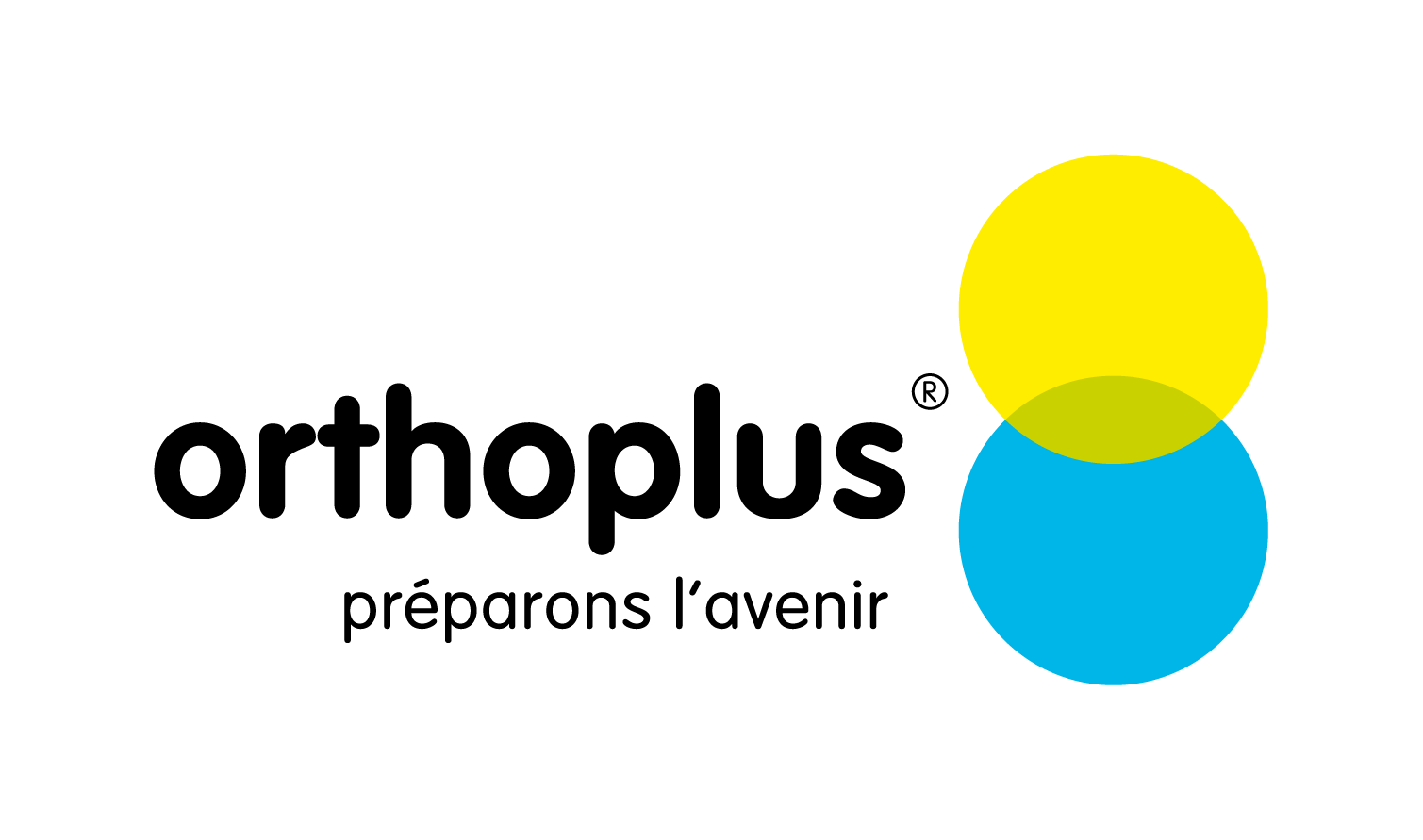 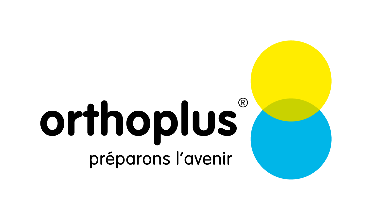 L’intercepteur pédiatrique
Elément ludique
Ecran mince et souple
Languette de traction pour les exercices
Languette inter labiale jusqu’à la commissure des lèvres
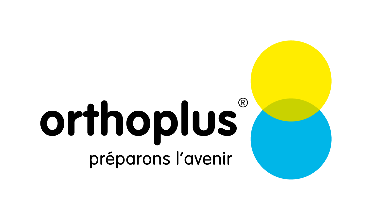 Indications et principes
Indications:
Déficit de la respiration nasale.
Syndrome de résistance accrue des voies aériennes supérieures léger.
Ronchopathie, l’Intercepteur Labial diminue sensiblement les ronflements du patient.
Incompétence labio-labiale
Correction du positionnement spatial de la langue comme de la mandibule
Bruxisme
Succion prolongée (pouce, tétine, doudou…)
Principes:
Suppléance d’un déficit neuro sensoriel : stimulation de la sensibilité par la languette interposée entre les lèvres et les commissures labiales.
Inhibition du nerf trijumeau V (muscle manducateur) par le nerf facial VII (muscles labiaux)
Préservation de l’espace libre de repos inter-dentaire (Free Way Space)
Objet de transfert pour les plus jeunes patients en cas de succion prolongée
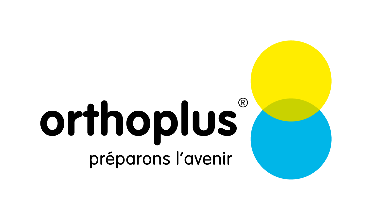 Consignes de port:
Une à deux heures par jour (dans la version pédiatrique comme objet de transfert, il est porté chaque fois que le petit patient souhaite utiliser sa tétine ou son pouce). Il doit être associé à  des conseils prophylactiques portant sur l’alimentation et la respiration.

La nuit (Notamment chez les patients souffrant de ronchopathie ou de SAOS léger pour le positionnement de la mandibule et la réhabilitation de la perméabilité des voies aériennes supérieures).
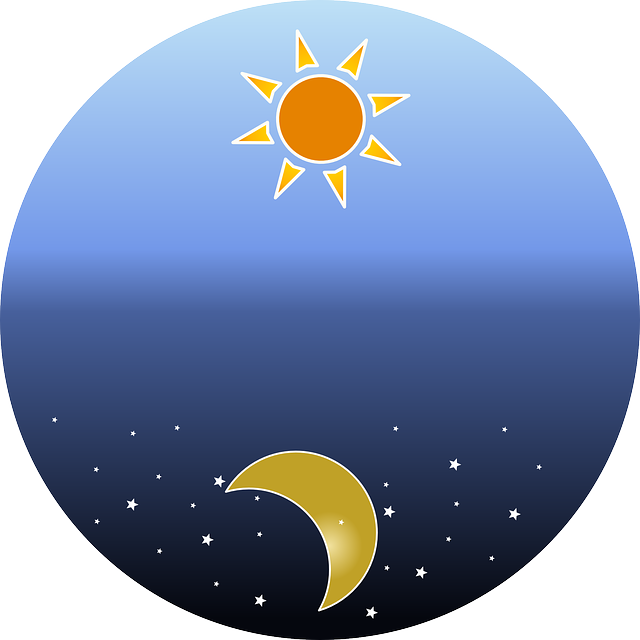 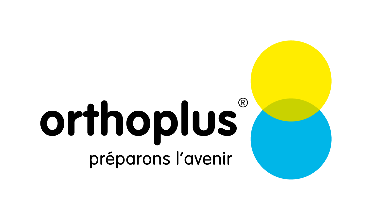 Les Cibles:
Les praticiens utilisateurs de l’Intercepteur Labial et des écrans labiaux.
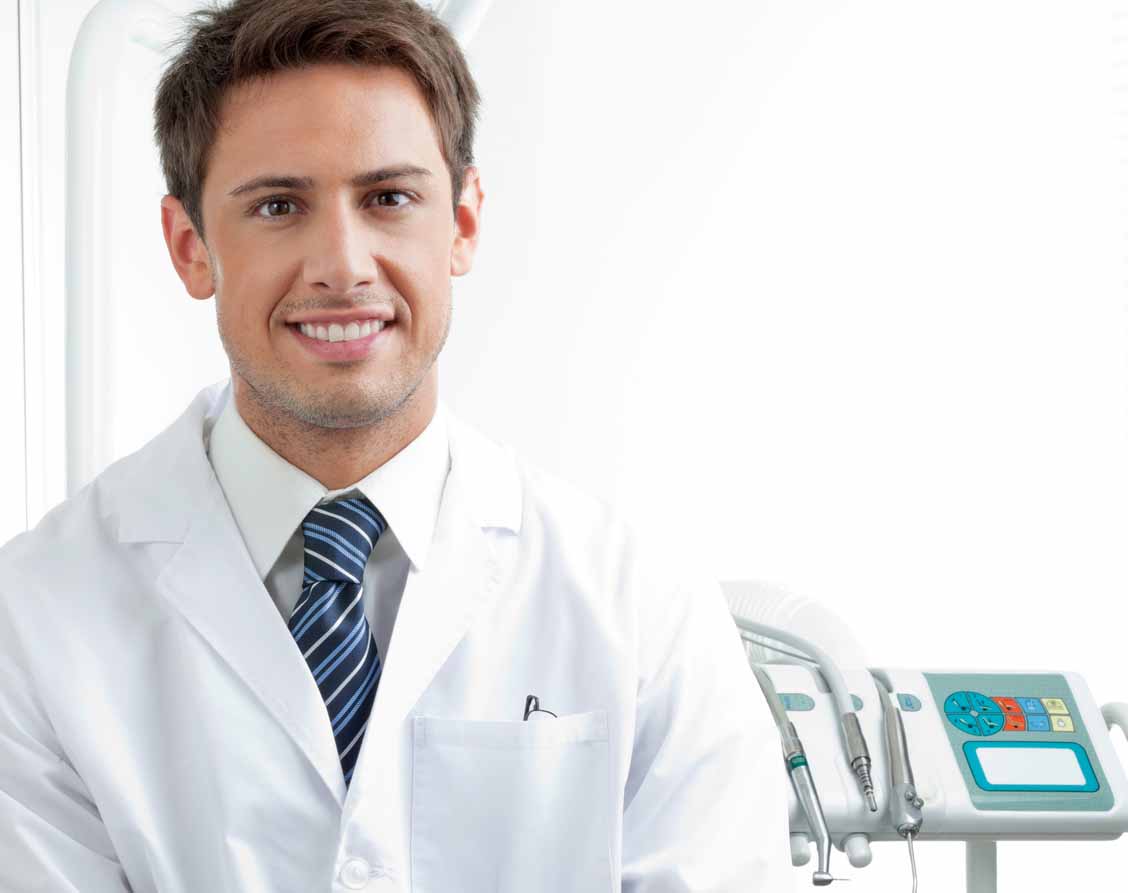 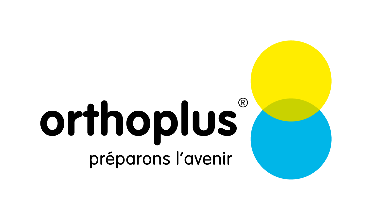 Références:
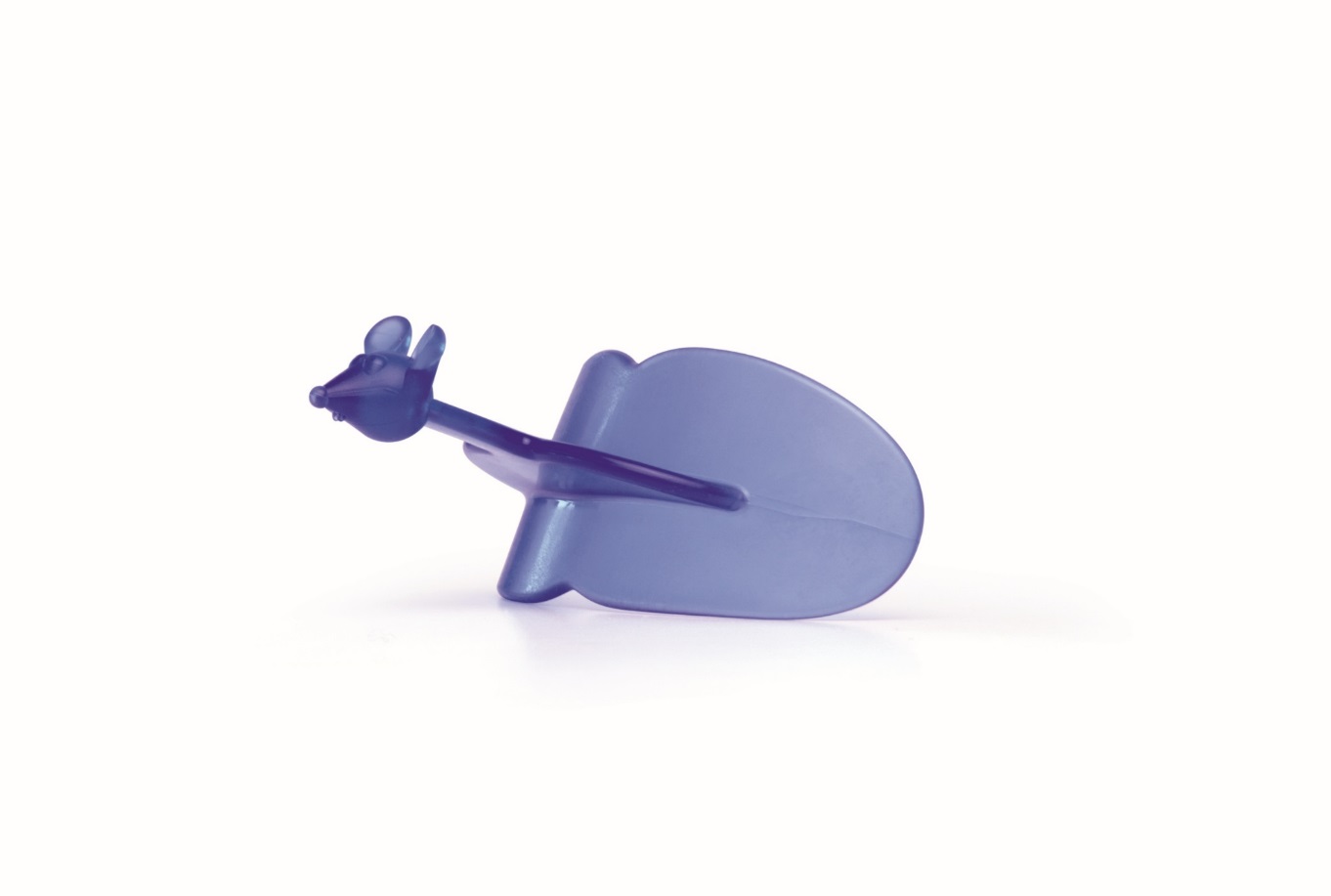 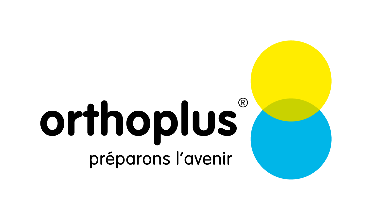 Bonnes ventes à Toutes et à Tous